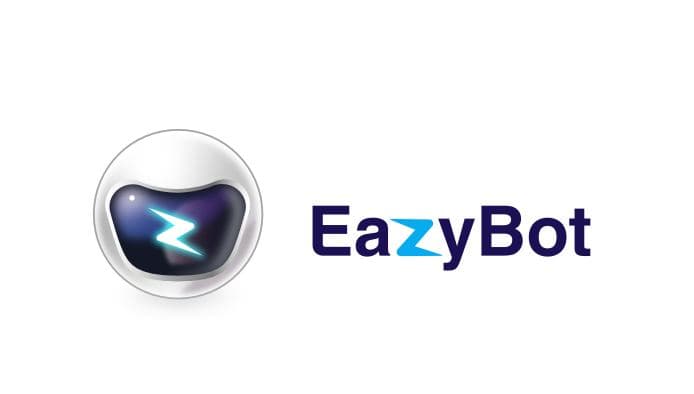 Founder’s Club
1st 1000 people who become Super Affiliates (only one position per person) and have purchased the VIP $995 Package (can start for FREE and upgrade later.) All members within the 3 x 3 team must be real individual accounts, and have upgraded to the novice membership and be trading with a minimum of $600 USDT: TOTAL of 12 people in your network to qualify for Founders Club rewards. (See Below)
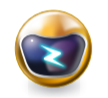 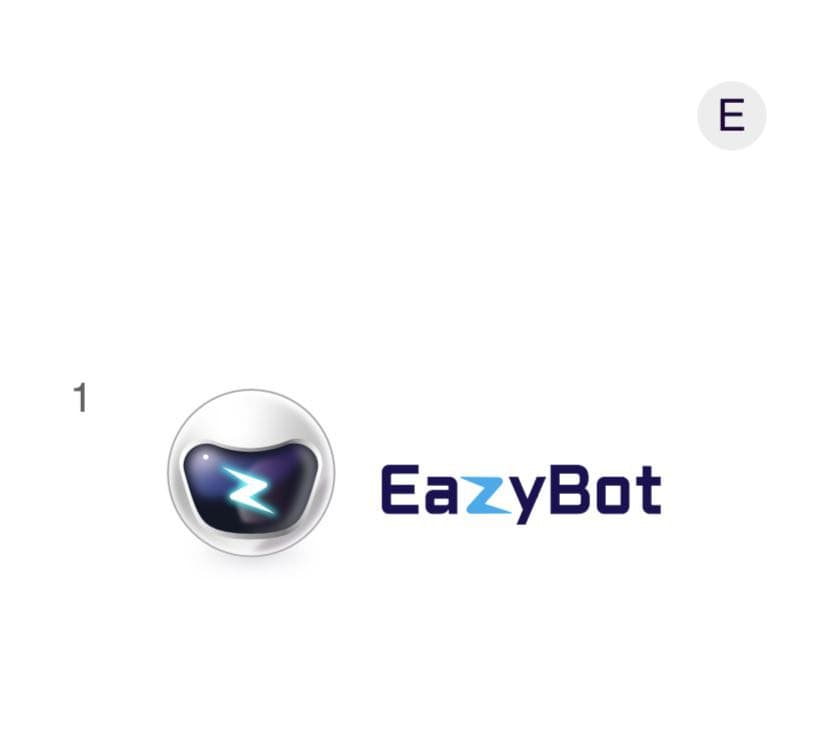 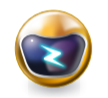 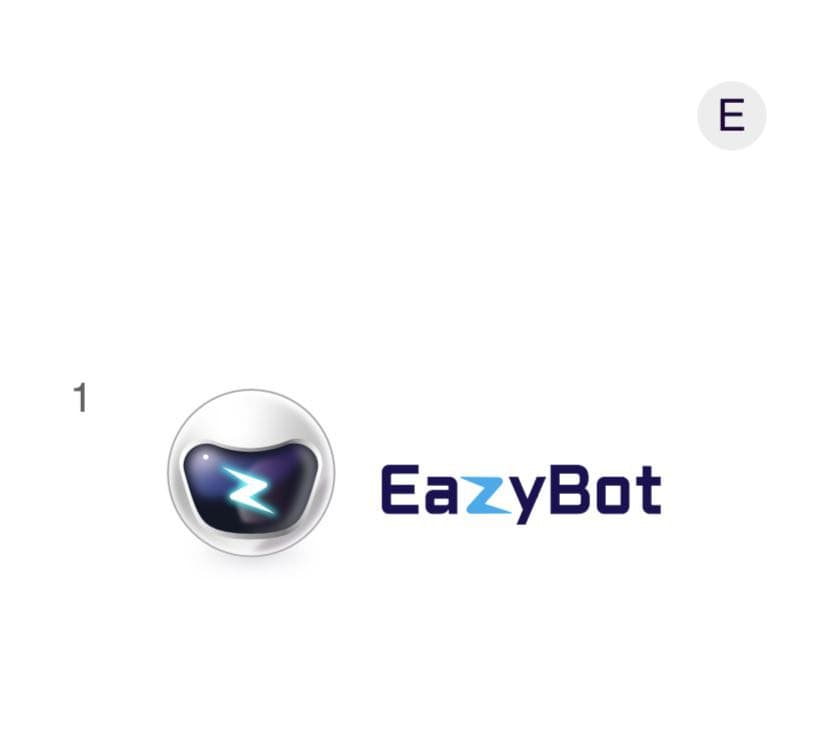 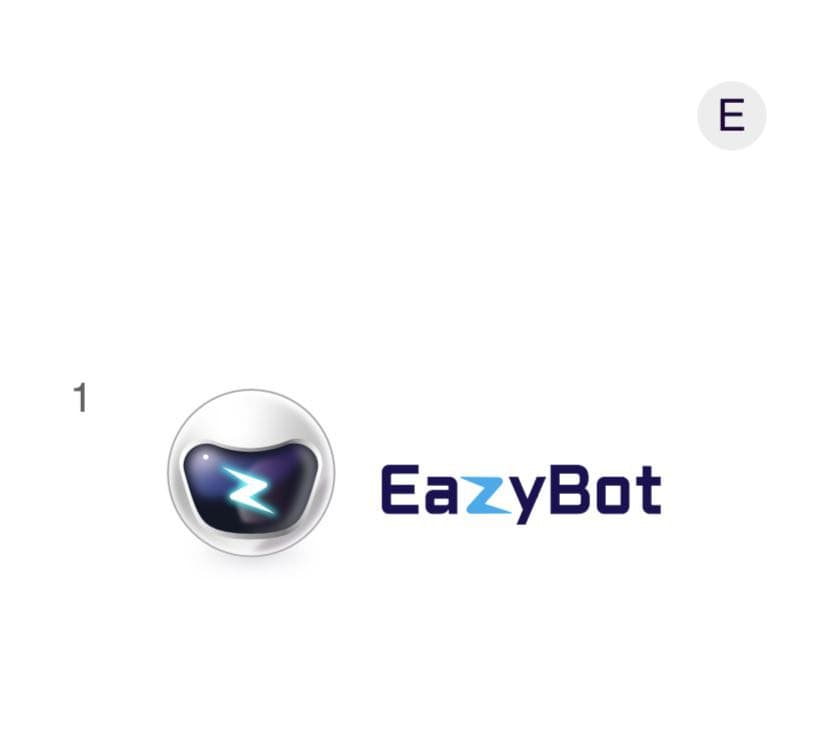 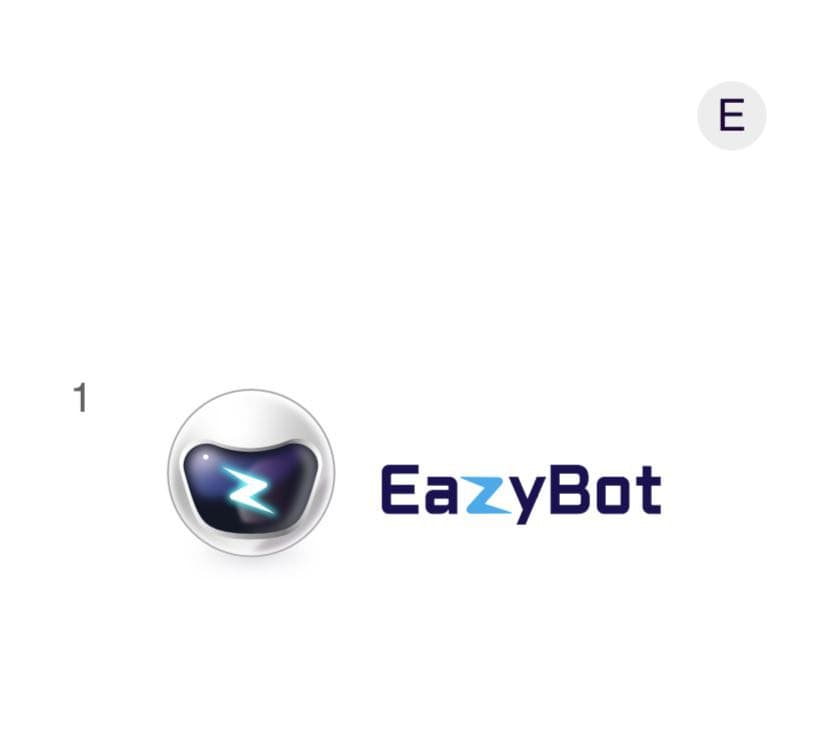 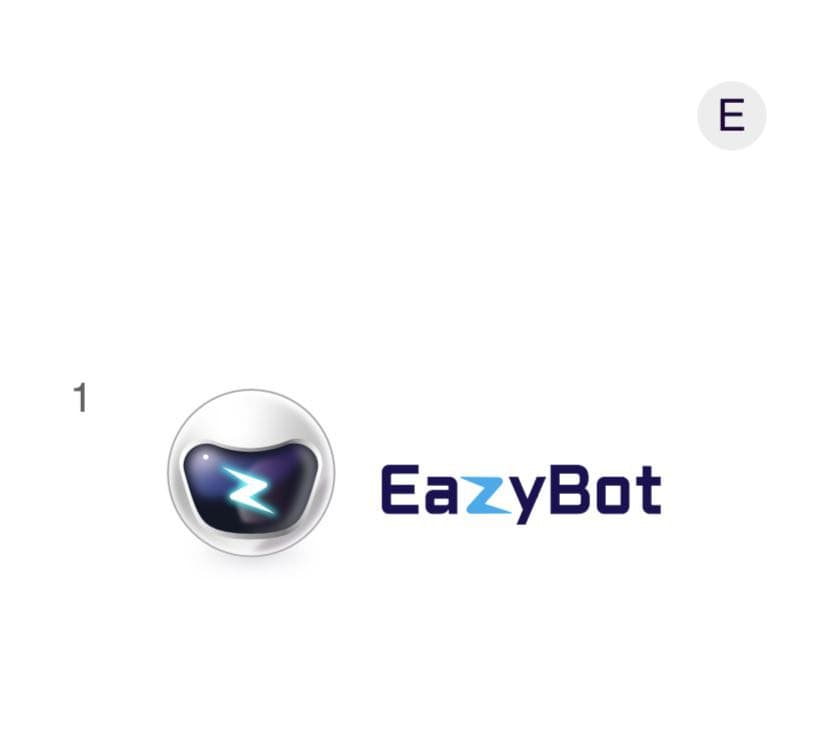 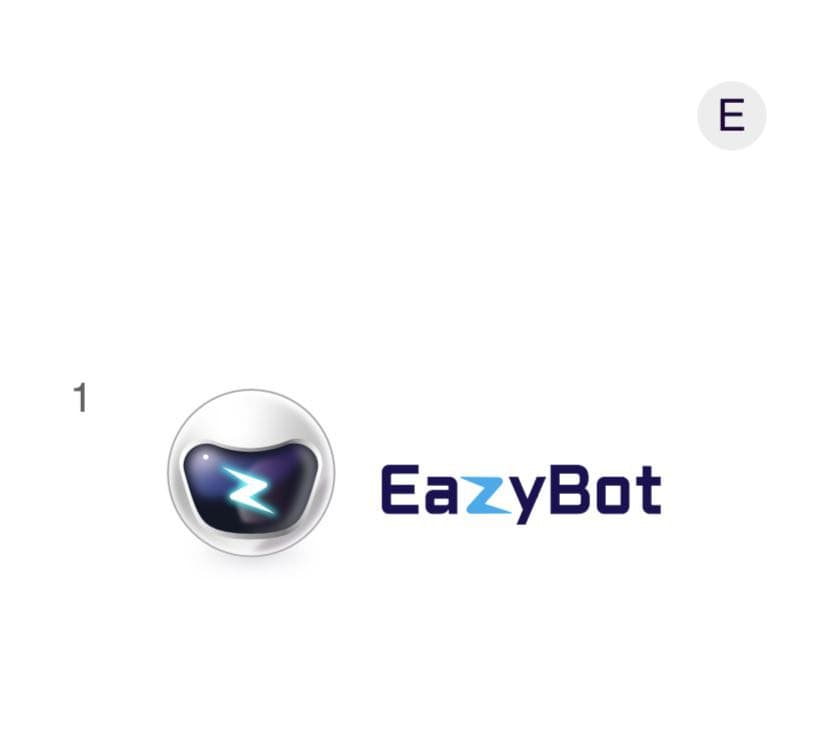 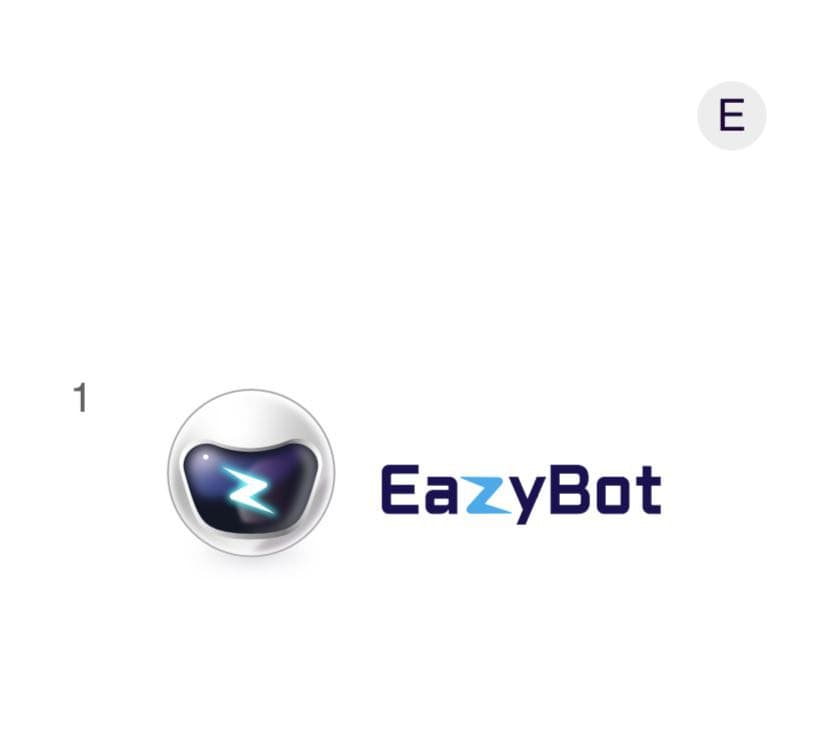 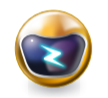 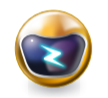 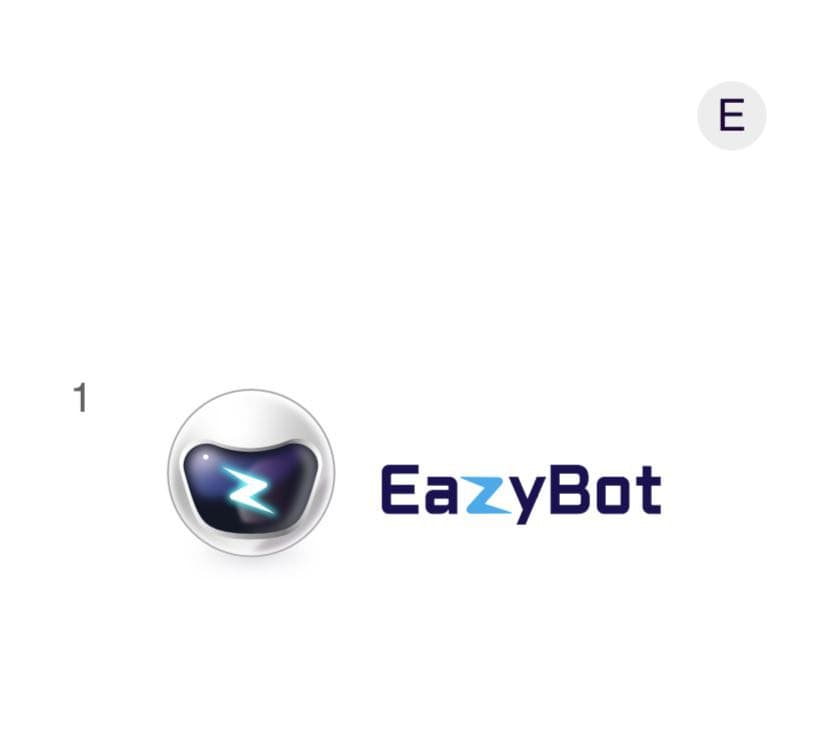 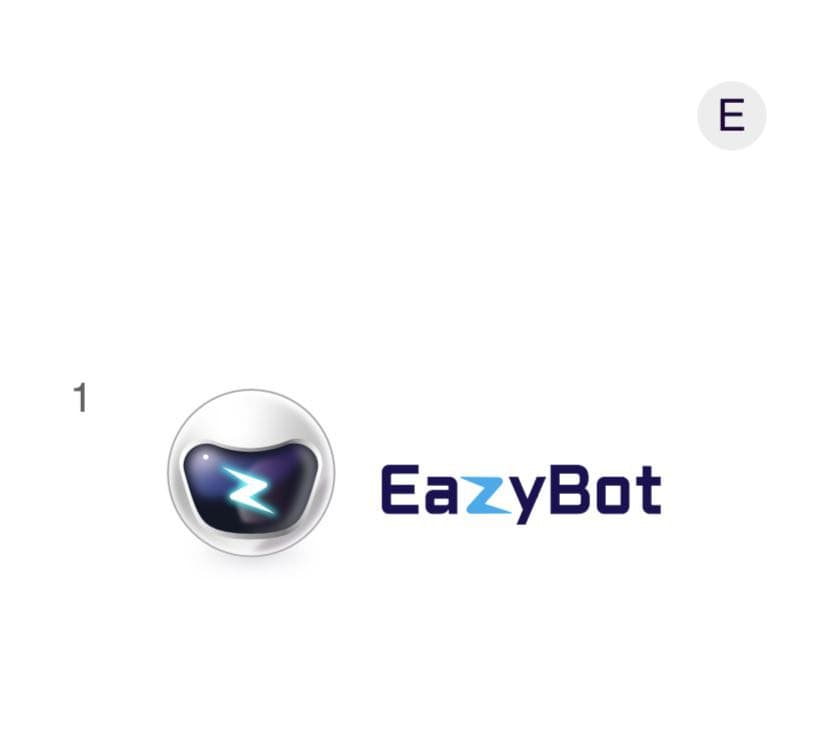 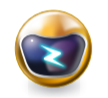 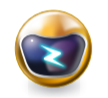 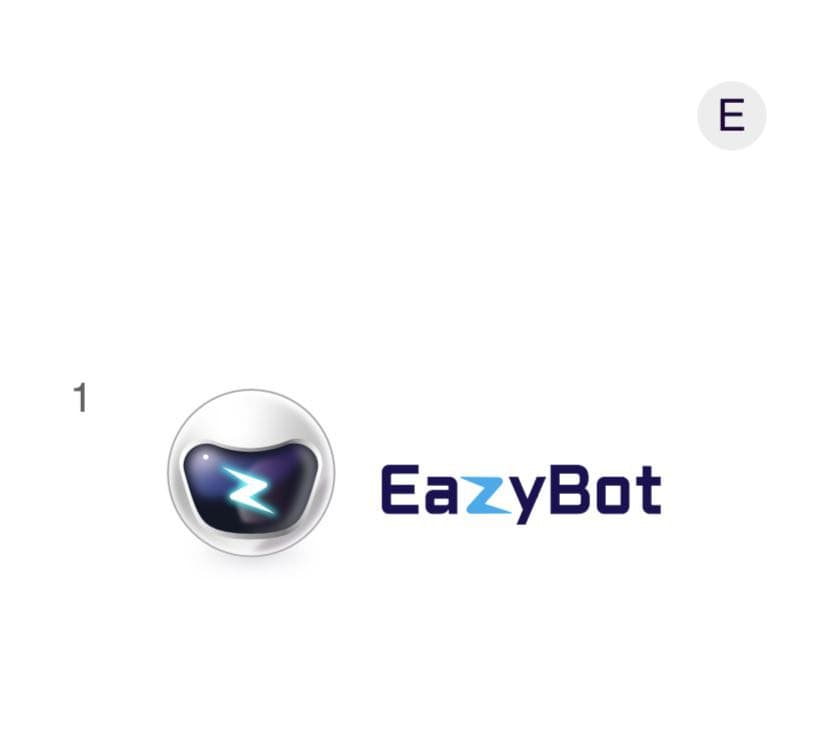 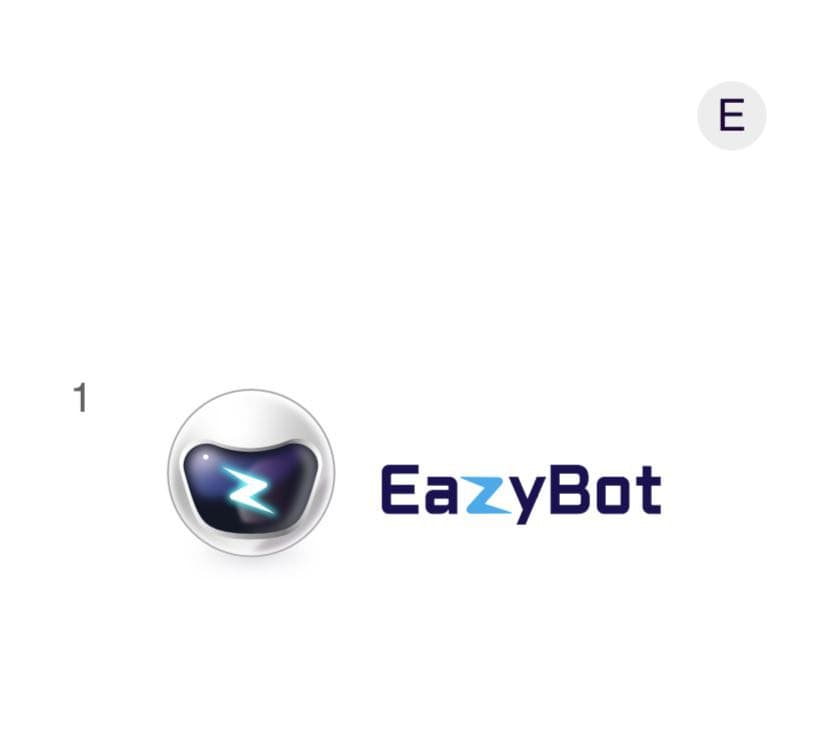 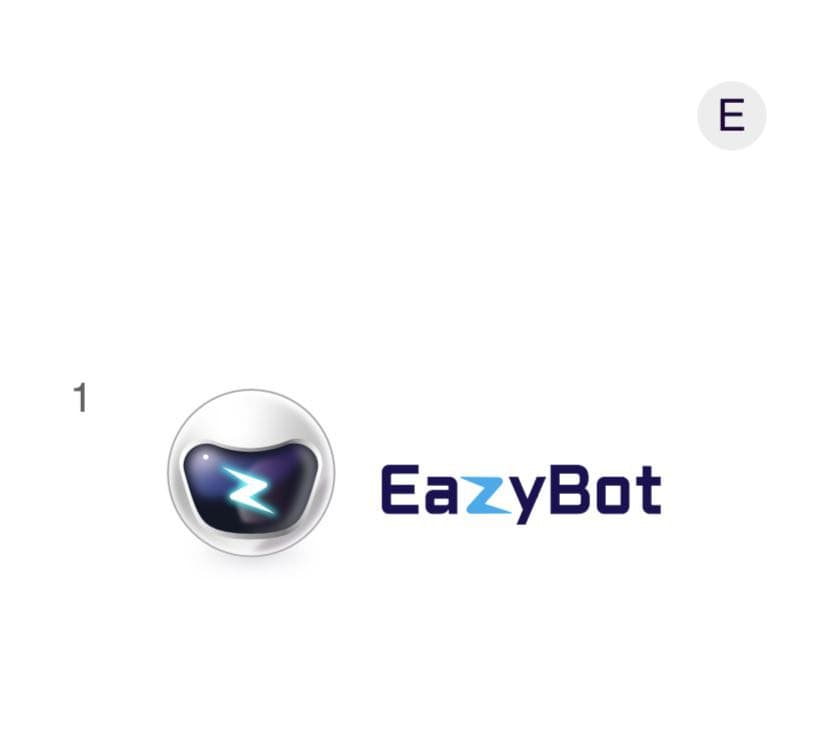 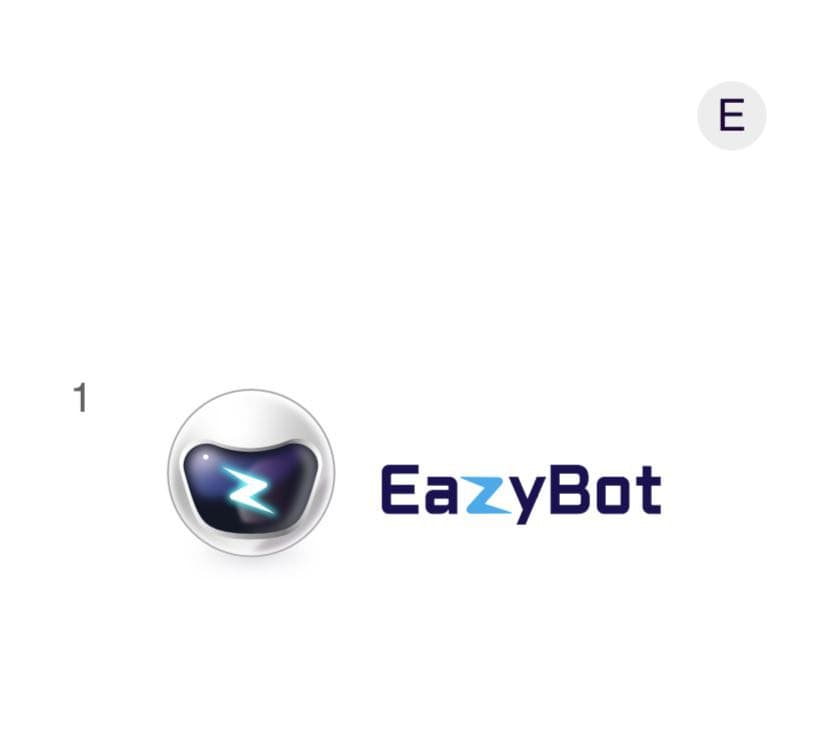 Founder’s Club Members will share in the Monthly Founder’s Club Revenue Pool (5%) for the duration of the company.
Note: Founder Club members need to maintain this qualification each month to qualify for the revenue share.
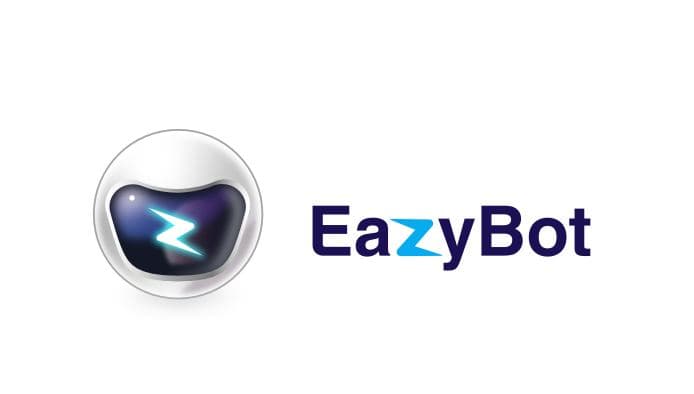 Founder’s Club
For EACH personally sponsored member that qualifies for the Founder’s Club, you’ll receive an additional share in the pool.
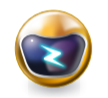 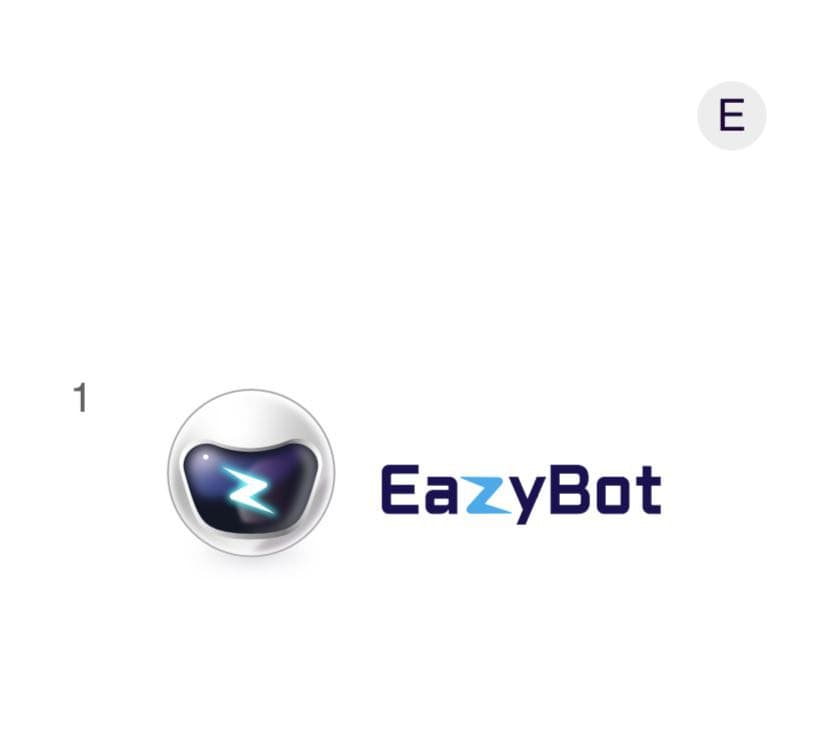 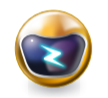 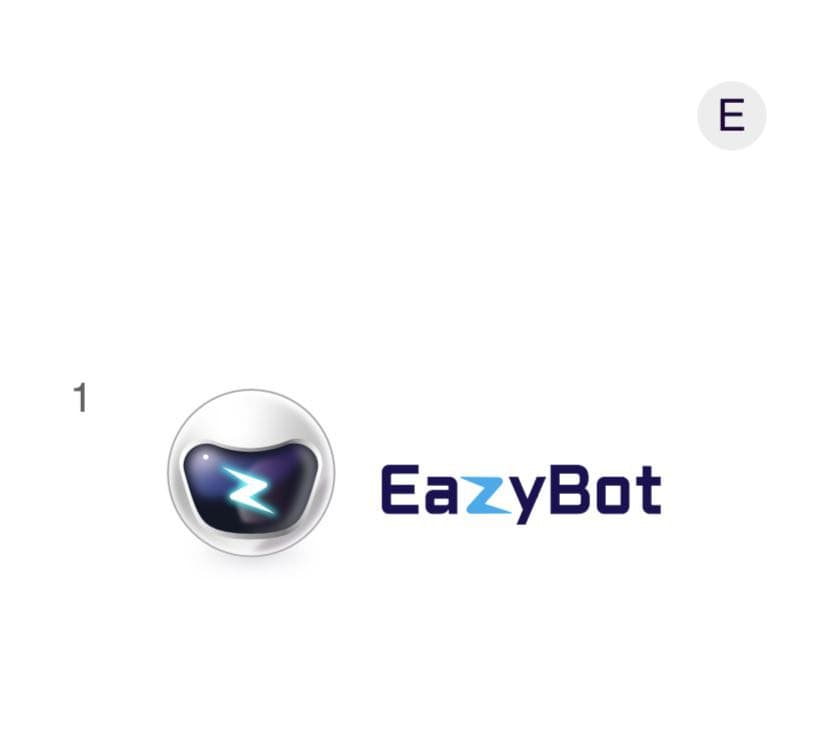 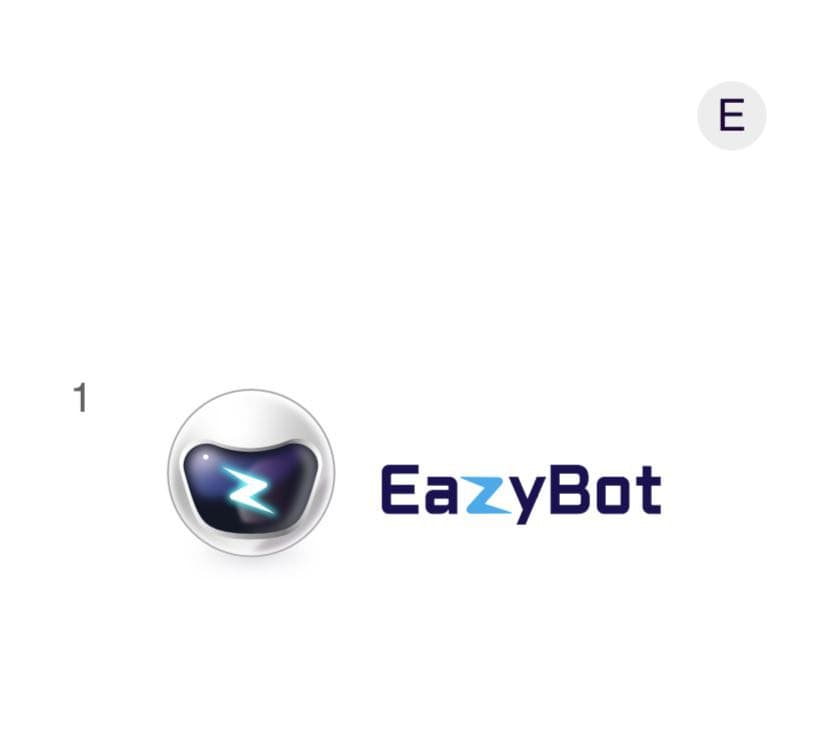 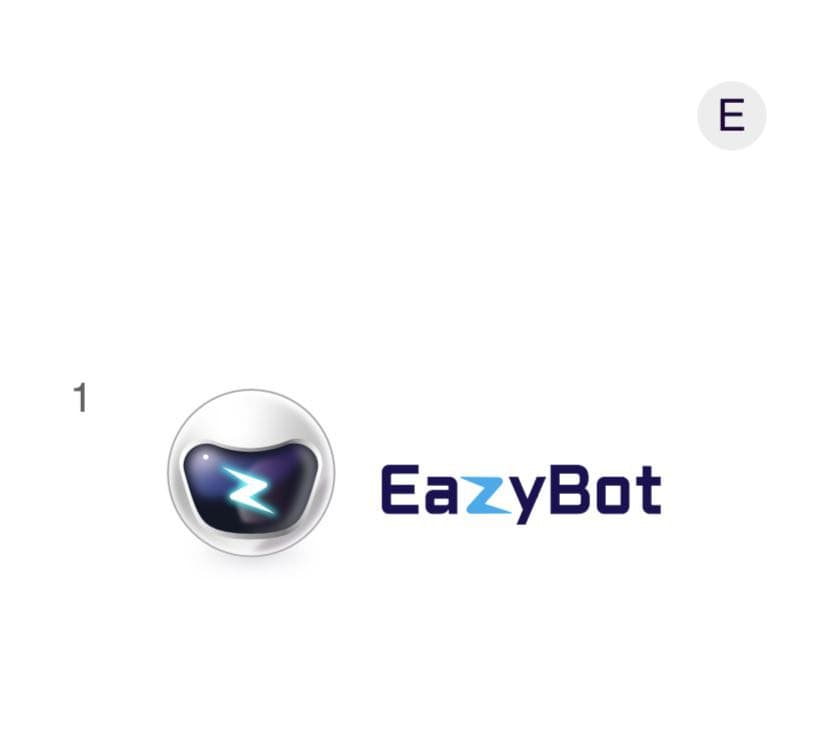 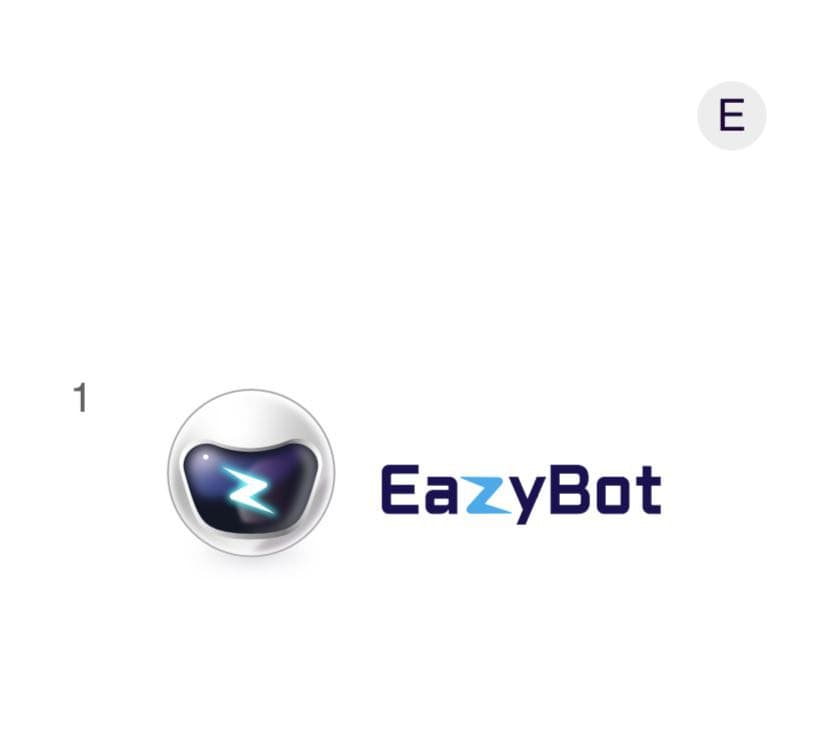 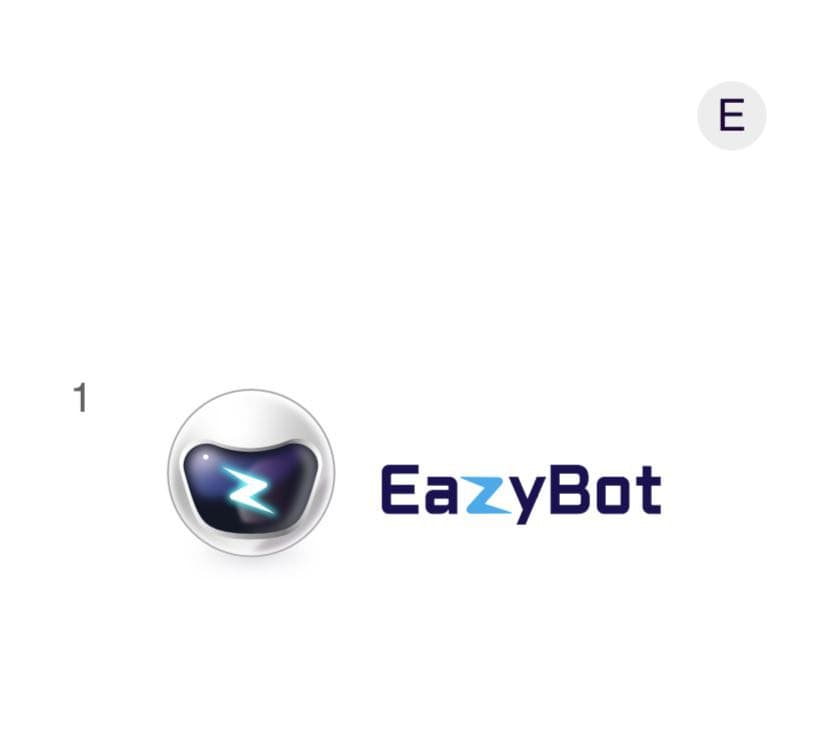 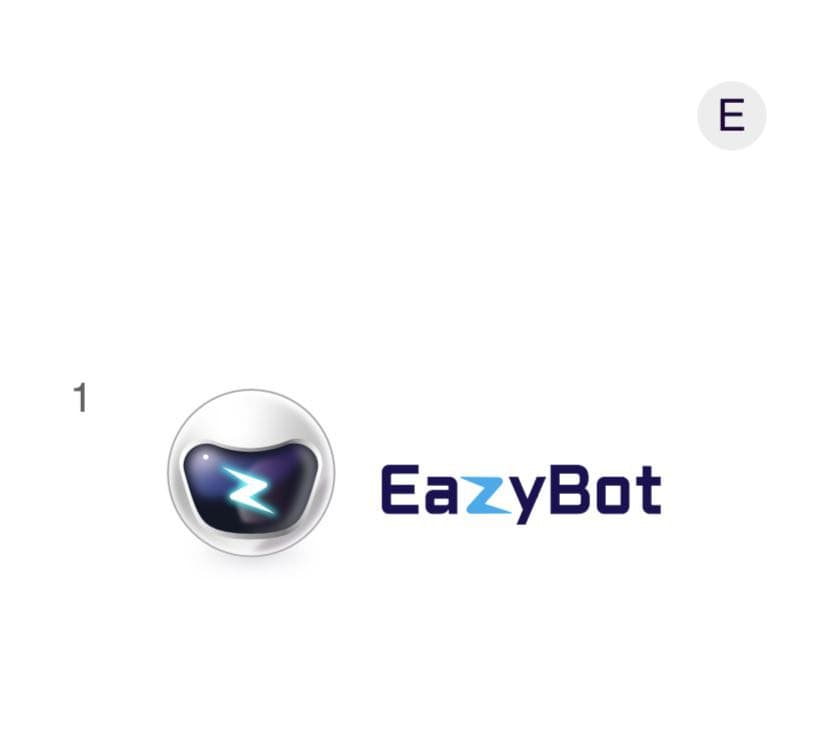 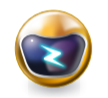 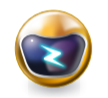 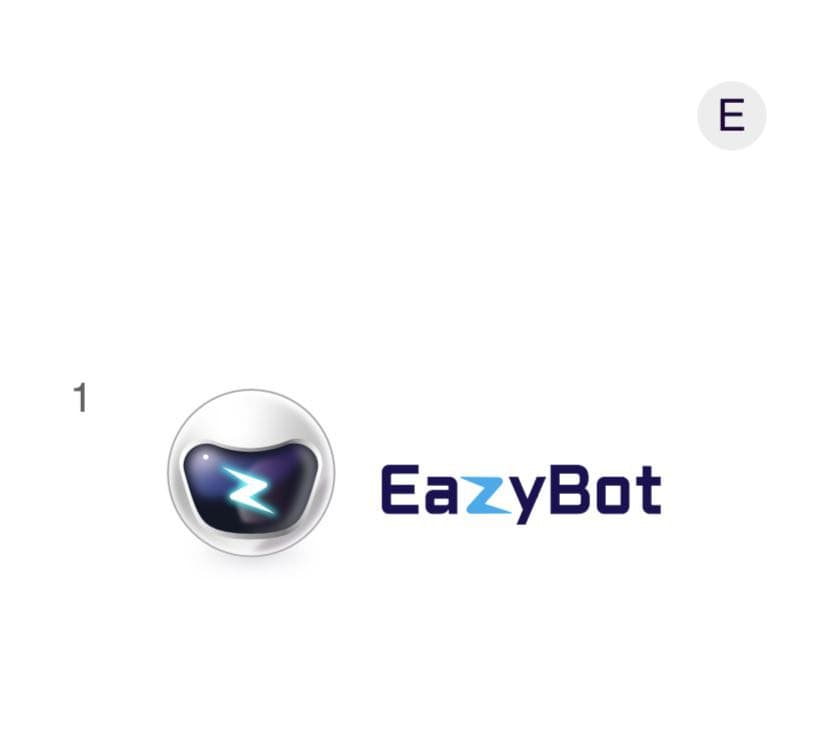 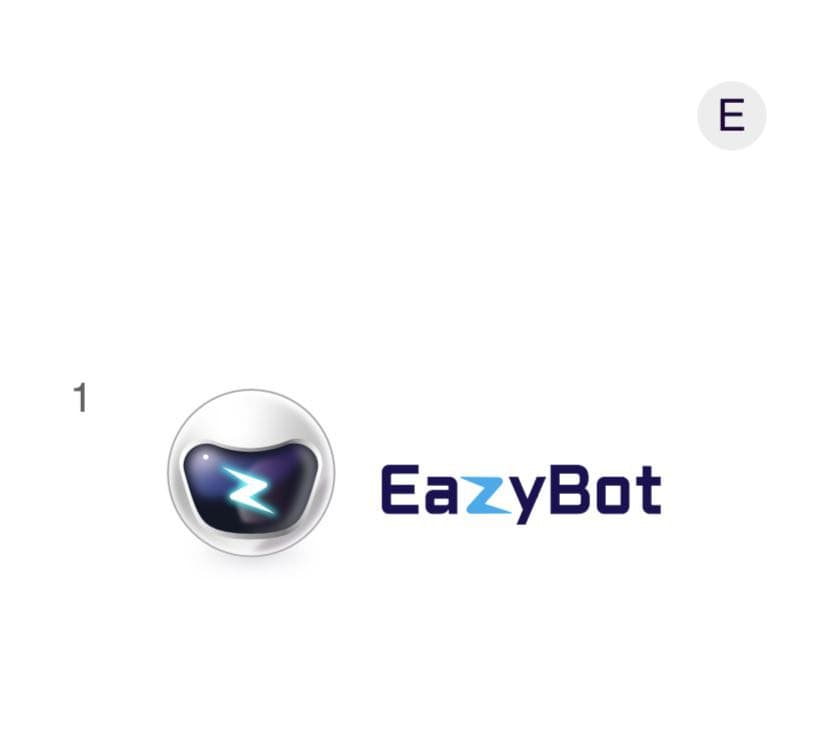 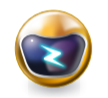 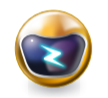 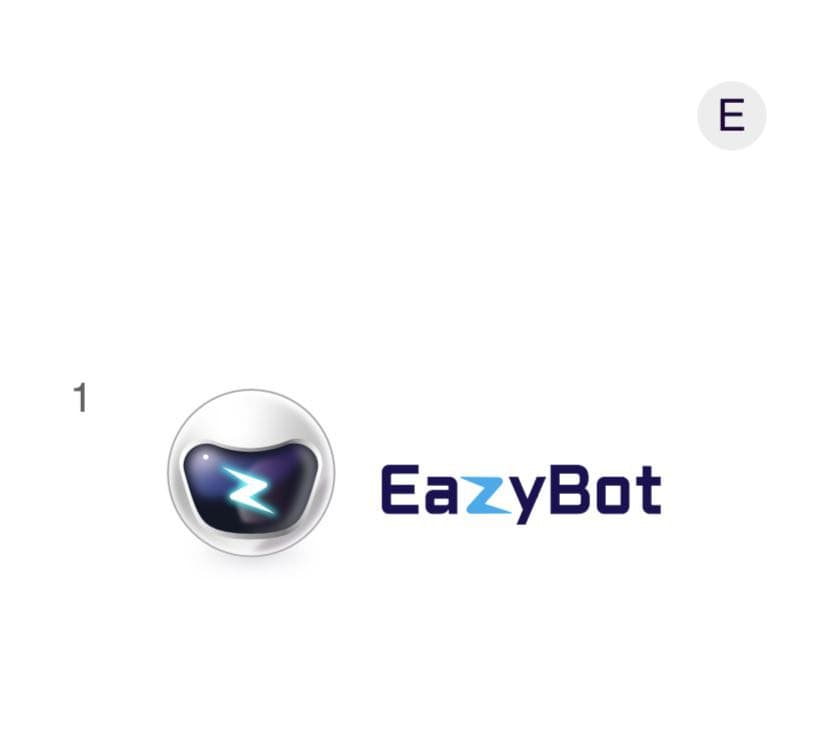 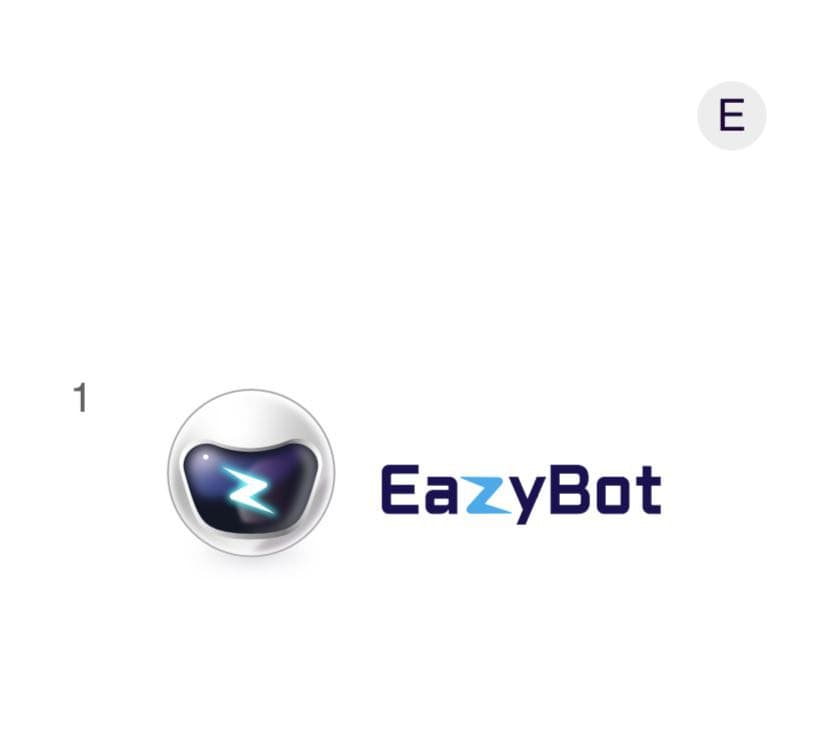 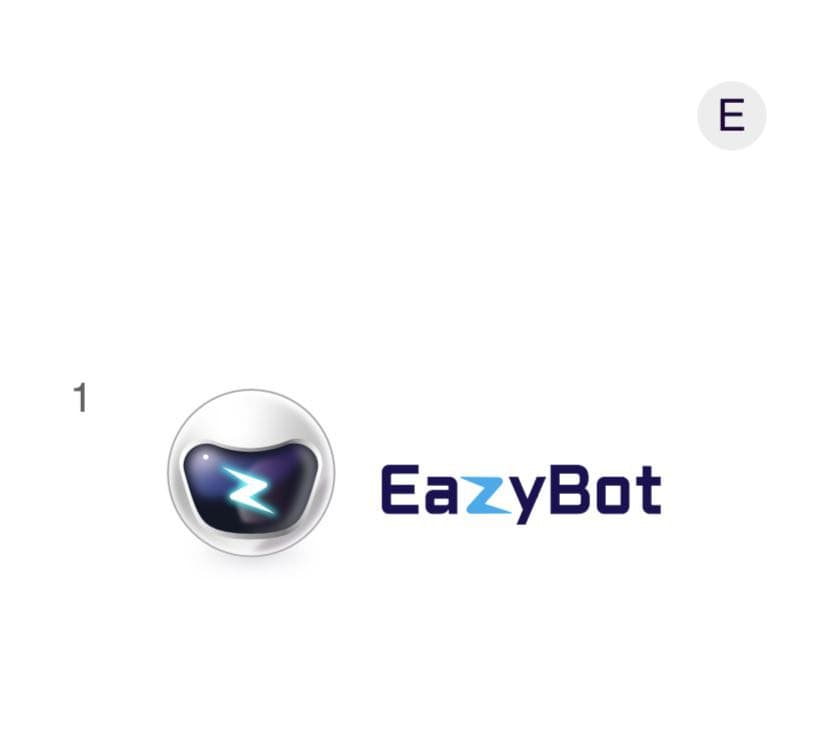 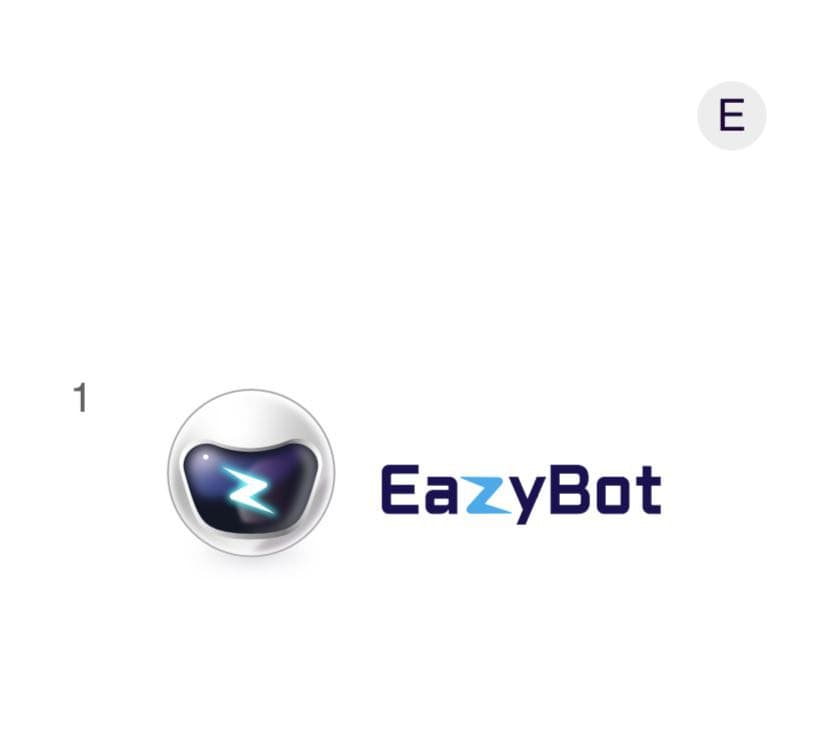 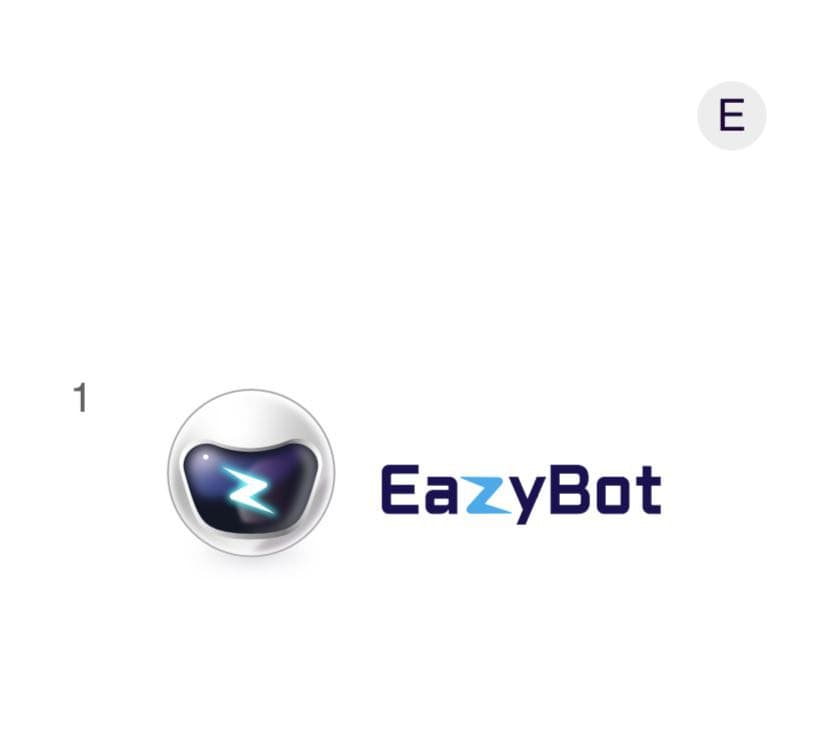 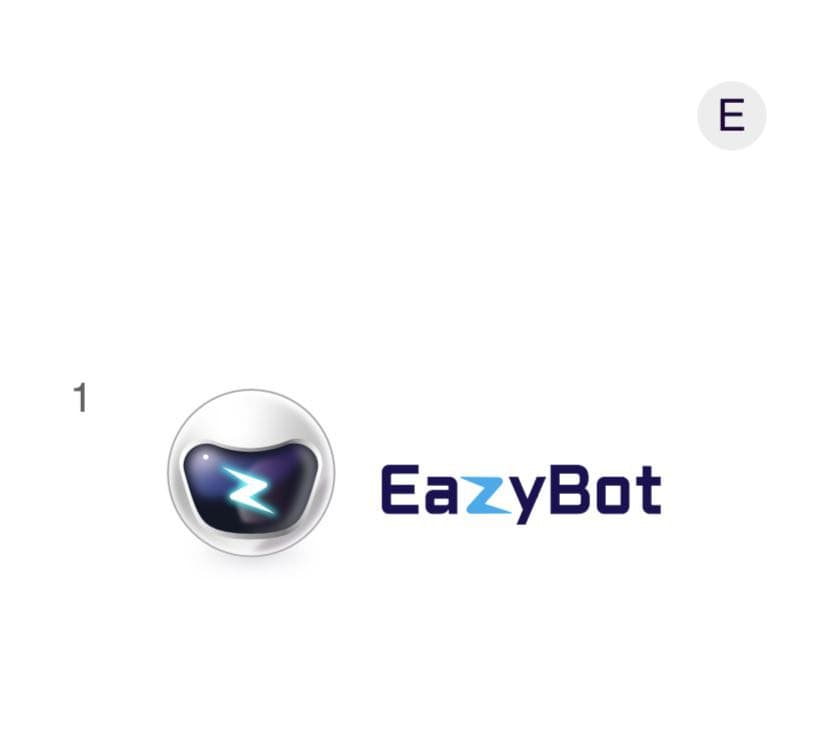 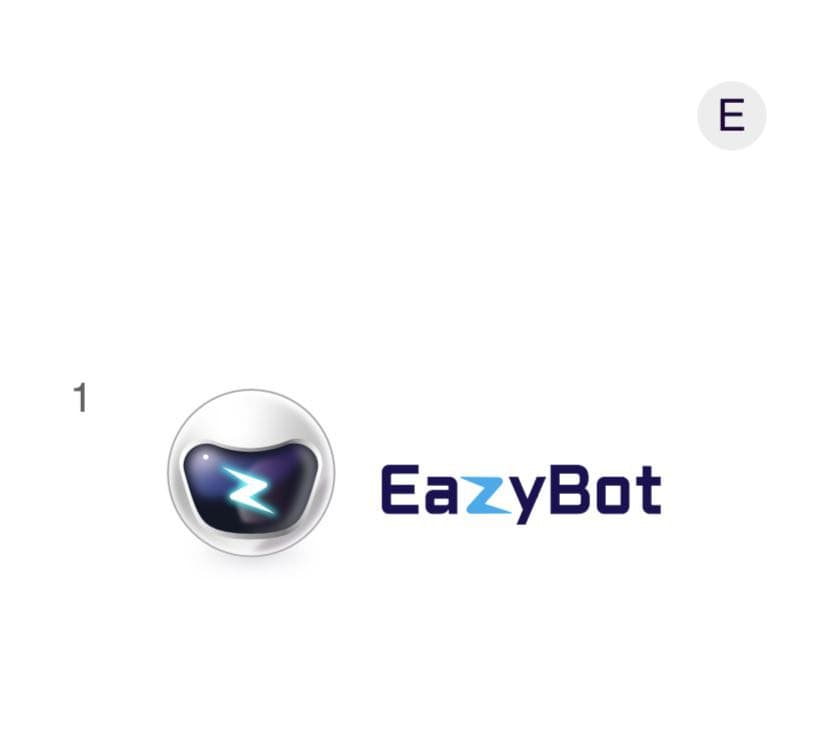 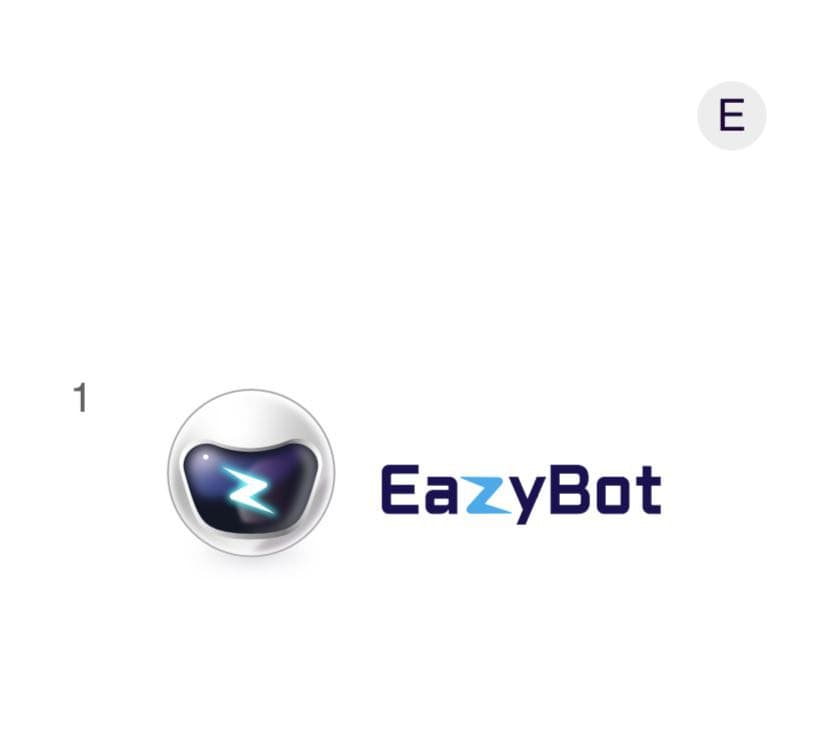 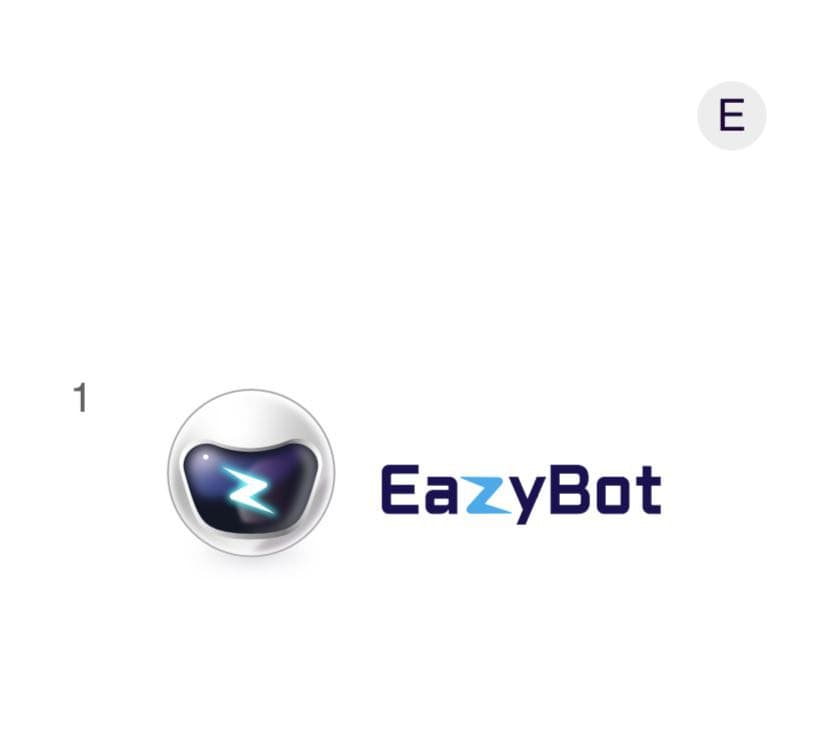 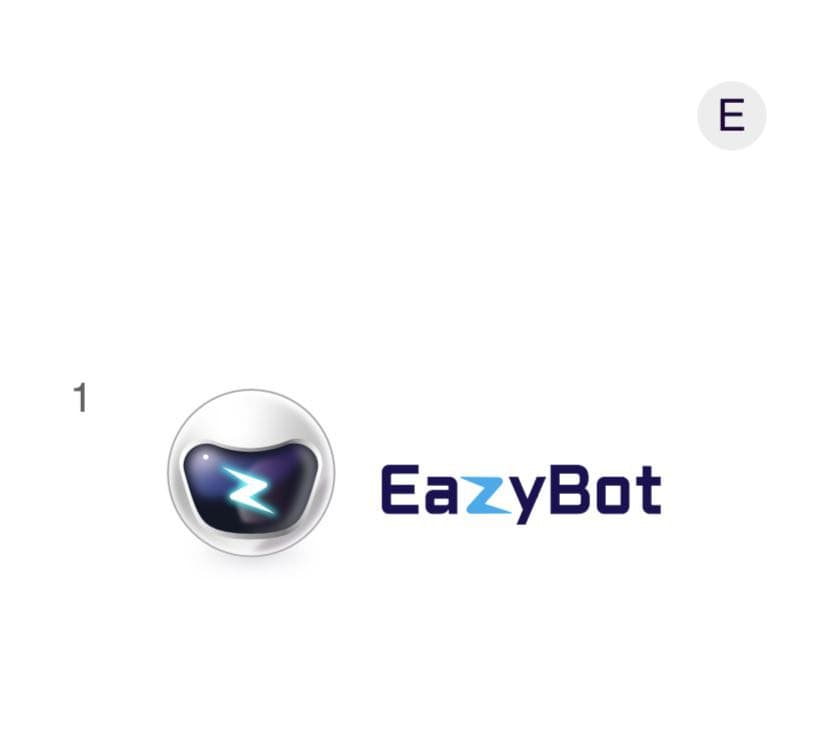 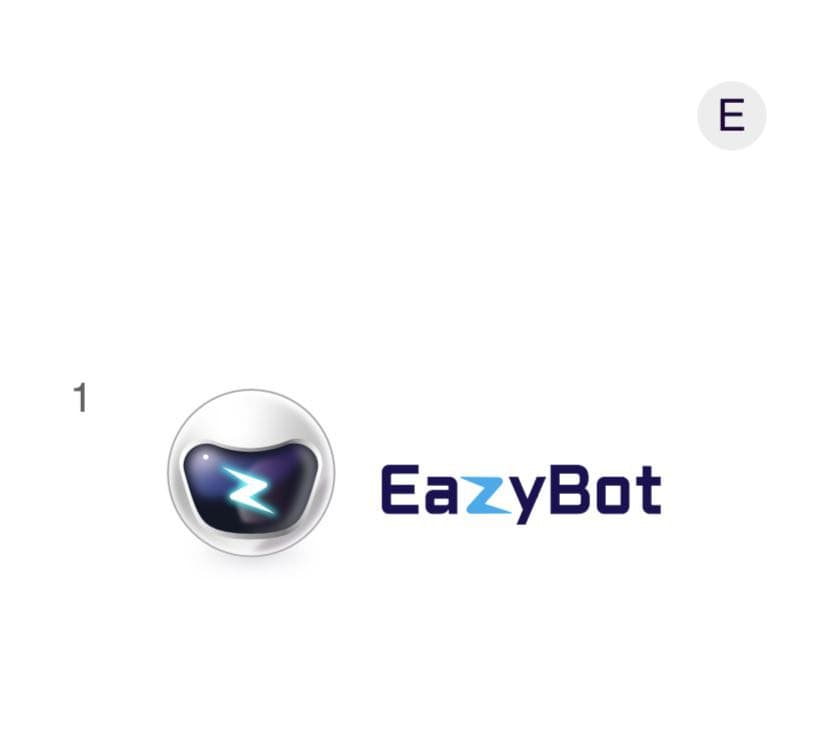 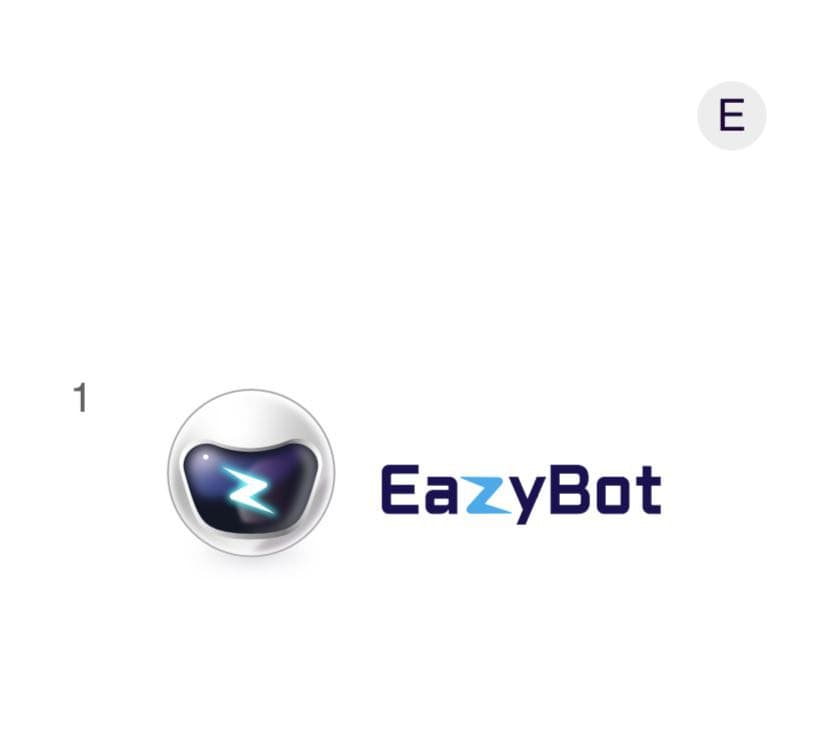 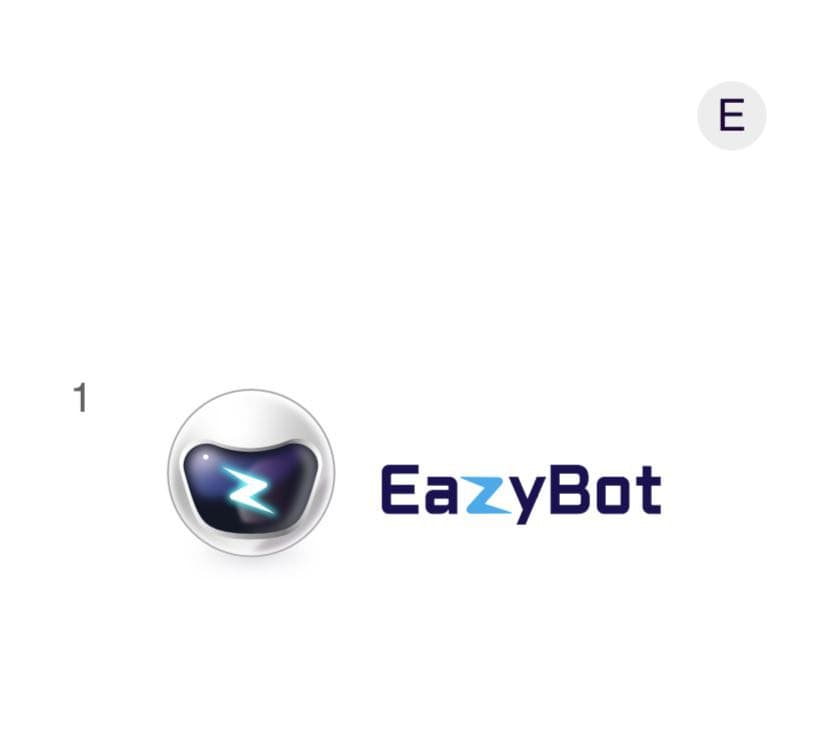 Founder’s Club Members will share in the Monthly Founder’s Club Revenue Pool (5%) for the duration of the company.
Note: Founder Club members need to maintain this qualification each month to qualify for the revenue share.